INTERNATIONAL DAY OF EDUCATION
UNI613074
[Speaker Notes: Yahya, a 6-year-old started classes at Abi Âanan Al Marini School in Tassaoutafter. His previous school was destroyed by the September 2023 earthquake in Taroudant province, western Morocco.]
BEFORE YOU BEGIN
We strongly recommend completing this week’s pack in class with teacher supervision and not setting this pack, or activities from this pack, as homework. This is a flexible resource and is intended to provide you with some easy to use, appropriate rights-related learning to share with your children, their families and your colleagues.

Please edit out non relevant slides or activities before sharing with your students. Please check that the content works for your learners and feel free to adapt or add any content that would make the material more relevant for your setting. 

Some activities in this pack have been adapted from UNICEF UK Rights Respecting Schools resources.
UN0837566
[Speaker Notes: Hogar Medalla Milagrosa, David, Chiriquí (Abril 2023). Cleimar (5) makes crafts at UNICEF´s child friendly space, a space established specifically to provide psychosocial support, recreation, and education to child survivors of the February 2023 accident.]
UN0796317
WHAT IS INTERNATIONAL DAY OF EDUCATION?
The energy sources we use today are highly disruptive and damaging to the environment, especially due to the use of hydrocarbon fuels that have increasingly caused global warming.
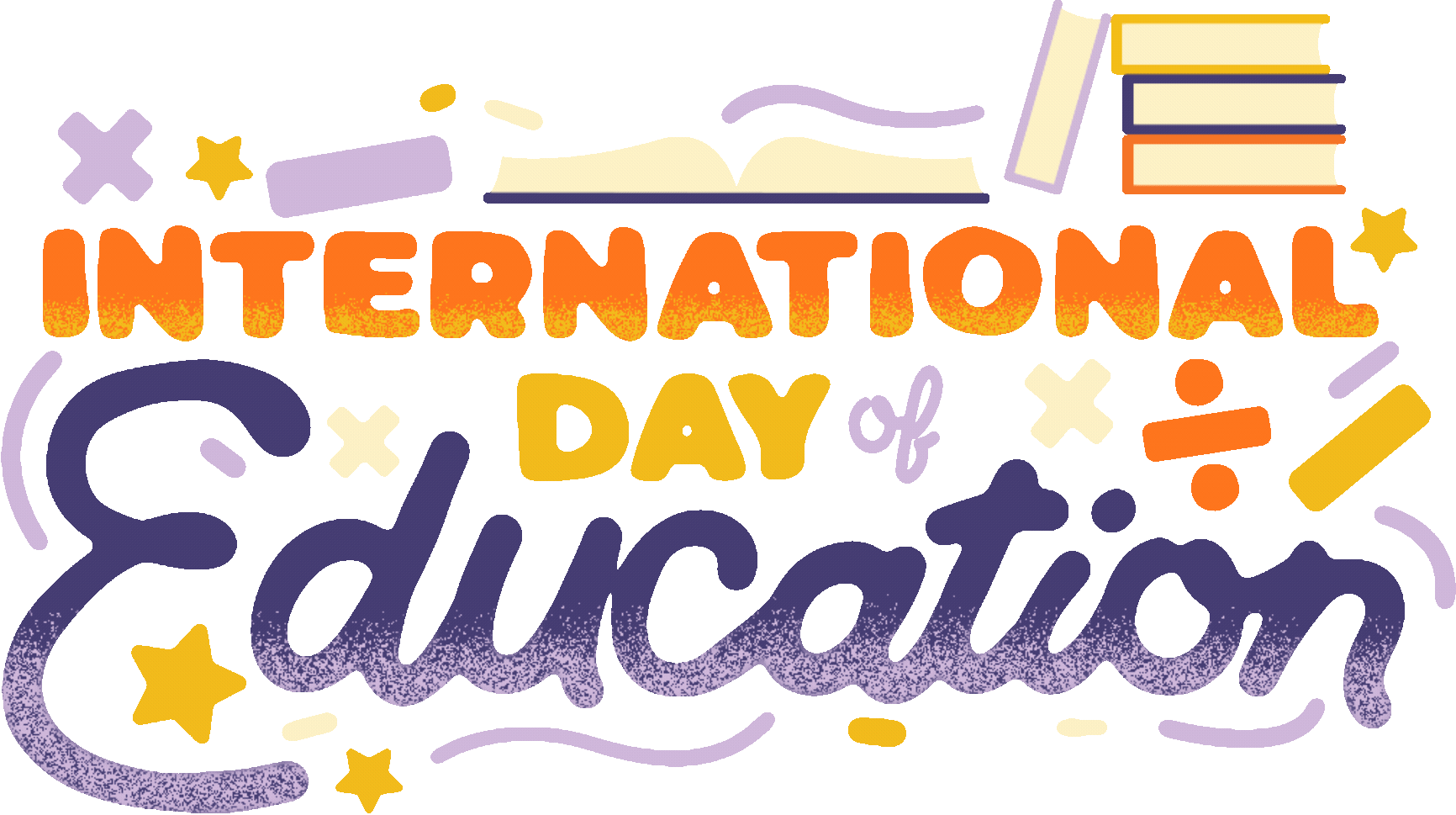 [Speaker Notes: Hadeel, 2, participates in a recreational activity provided by UNICEF-supported volunteers in Abdul Muttaleb Al Qad School, on 15 February 2023. The school, in Al-Jabrieh neighbourhood, Aleppo city, is being used as a shelter for people displaced by the earthquakes.]
INTERNATIONAL DAY OF EDUCATION
International Day of Education is observed on January 24 each year. It is a day to think about how education is different for children around the world. While many children have the chance to go to school, millions still do not. 

This day encourages us to work towards better education for all and to make sure every child can learn and grow. It is a time to celebrate the importance of education and to help make it accessible to every child. International Day of Education links to Article 28: Access to Education and Article 29: Aims of Education.
UNICEF/UNI557589
UNI568442
[Speaker Notes: Children playing during the early childhood education programme at Islahiye temporary accommodation center at Gaziantep, Türkiye.]
INTERNATIONAL DAY OF EDUCATION AND THE CRC
[Speaker Notes: https://www.youtube.com/watch?v=O5gia39y5uo

Article 28 says that all children have the right to an education. Read the book All are Welcome about children going about their day at school where all children are welcome or listen to it on YouTube. How are all children welcomed in your class?]
Why is education is so important for children and young people?
Write down your ideas on a piece of paper. If you feel comfortable. Share with your class during discussion time.
UNI528220
UNI568746
[Speaker Notes: Within HUB 6 - Children’s Play Spaces: 4 – 5 and 6 – 8 Years, in the session themed “Build the Change”, students from Kiti Muslim Nursery School, engage their creative skills to build solutions for real life scenarios using LEGO bricks and other building material.]
EXPLORING INTERNATIONAL DAY OF EDUCATION
Did you think of these? 

It gives you skills to improve things and help people.
It helps you form opinions and views about things. 
You are taught how to stay safe and healthy. 
You learn how to respect other people’s ideas and get on with other people. 
You can learn about rights and why they matter. 
It helps you to get a job you enjoy and earn money in the future. 
You explore different opinions and can make informed choices. 
Education helps you to have more opportunities in life. 
You learn about things that are important for the world like the environment. 
You find out about different cultures and people’s beliefs. 
It helps you grow up to be responsible adults. 
Learning is fun, and you can make friends and meet new people. 
Learning is something you will do for your whole life. 

What else did you think of?
ACTIVITES FOR AGES 4-6
UNI627067
[Speaker Notes: I am a child, not a bride. In the drought-stricken Afar region of north-eastern Ethiopia, water scarcity and loss of livelihoods are threatening the future of girls who are increasingly forced into child marriage.

UNICEF is conducting awareness-raising activities on the ground to ensure that young girls are where they belong: in school!]
Read ‘’All are Welcome’’
[Speaker Notes: Article 28 says that all children have the right to an education. Read the book All are Welcome about children going about their day at school where all children are welcome or listen to it on YouTube. How are all children welcomed in your class?]
LEARNING IS FUN!
Learning is really fun! What do you like about learning? 

Draw a picture of your best day at school and create a display celebrating the fact that you are enjoying your right to education.
MAKING LEARNING CREATIVE!
Write a song about or poem or about why you love to learn and why school is so important to you.
The energy sources we use today are highly disruptive and damaging to the environment, especially due to the use of hydrocarbon fuels that have increasingly caused global warming.
ACTIVITES FOR AGES 7-9
The energy sources we use today are highly disruptive and damaging to the environment, especially due to the use of hydrocarbon fuels that have increasingly caused global warming.
UNI558149UNICEF/UN0657546
3
[Speaker Notes: March 6, 2024, Myrhorod, Ukraine. Karen (3) is wearing toy goggles at her kindergarden.]
WHAT MAKES A GOOD LEARNER?
Teachers and learners go together! So, now think about what makes a good learner. Imagine you are talking to a younger brother, sister or friend who is about to start school. Describe to them how to be a really good learner. You can invent a cartoon character to represent this good learner.
LESSON PLANNING!
Imagine you have been asked to create your ideal lesson timetable for a day or a week at school. Plan it out and decide what you would include and what you would leave out. Make sure it will provide children with a really good quality education!
ALL OF OUR TALENTS
Article 29 says that education should develop your personality, abilities and talents. Look up these words and discuss their meaning as a class. Create a drawing or write a poem or story to show some of your abilities and talents or an aspect of your personality.
The energy sources we use today are highly disruptive and damaging to the environment, especially due to the use of hydrocarbon fuels that have increasingly caused global warming.
BE CREATIVE!
UNI550836
ACTIVITES FOR AGES 10-12
The term "alternative" refers to a technology other than the technology used in fossil fuels to produce energy.
UNICEF/UNI509138
[Speaker Notes: Gabriel (4) plays at UNICEF's Espacio de Apoyo Integral daycare center in Esmeraldas, Ecuador.]
EDUCATION & HUMAN RIGHTS
Article 28 and 29 includes developing respect for human rights. How does your school community show that this is an important part of your education?
BUILDING AN EDUCATION SYSTEM
Imagine you were going to invent an education system for a brand-new country: what would be the top ten things you would include? Think carefully about what you think children need. Work in groups then present and compare your ideas. 

Discussion: Present you education system as a group to the rest of the class.
The energy sources we use today are highly disruptive and damaging to the environment, especially due to the use of hydrocarbon fuels that have increasingly caused global warming.
INGREDIENTS FOR A CHILD RIGHTS SCHOOL
Schools and teachers do so much more than teach you facts. Think of everything that happens at your school – how the adults look after you and treat you with dignity and respect, how you look after each other. 

Now write a ‘recipe’ for a Child Rights School. What are the ingredients? How do you mix them together to create the best rights respecting learning environment where learning is celebrated and valued.
Reflection
Take some time to think about and reflect on the right to education…
What’s the best thing about your education? 

Children’s rights are universal and indivisible and the right to a good quality education is an example of how rights are interdependent. For a child to enjoy a good quality education lots of other rights need to be accessed too – health, for example. You can’t learn effectively if you are unwell. How does your education support your engagement with other articles of the Convention? 

Think about which other rights are important if all children are to enjoy their right to learn.
UNI524456
[Speaker Notes: Fayez

“I could not walk, I could only crawl on my belly,” said Fayez, 10, from Hama. He has cerebral palsy that affects his body’s ability to move.
“We’d carry him when we wanted to go somewhere, but we’d be concerned about how others would look at us,” said his mother.
Fayez was introduced to UNICEF’s programmes providing him with mental wellbeing help, cash assistance and case management services.]
FURTHER CHILD RIGHTS EDUCATION SUPPORT
Child Rights Schools is a programme that supports you to embed child rights across the whole school community, including with parents and carers. Find our more here.

Find more classroom resources here.
thank you
UNI619463
[Speaker Notes: Mavorano Secondary School, Manakara District, Fitovinany Region, Madagascar (03/07/2024) : group photo of smiling schoolkids looking through the open window of their classroom taken during the visit of the school. The Executive Board had the opportunity to see: 1) The importance of building schools that can withstand cyclones and climate hazards and provide a safe learning environment, preventing dropouts. New school buildings]